Statistics
Measures of 
location and spread
Twitter: @Owen134866

www.mathsfreeresourcelibrary.com
Prior Knowledge Check
3) Calculate the 3 averages and range for the data set below:
1) State whether each variable is qualitative or quantitative:
Car colour
Miles travelled by a cyclist
Favourite pet
Number of siblings

2) State whether each of these variables is discrete or continuous
Number of pets owned
Distance walked by hikers
Fuel consumption of lorries
Number of peas in a pod
Times taken by a group of athletes to run 1500m.
Qualitative
Quantitative
Qualitative
Quantitative
Mean 5.33

Median 6

Mode 6

Range 4
Discrete
Continuous
Continuous
Discrete
Continuous
Teachings for 
Exercise 2A and 2B
Measures of location and spread
A measure of location is a single value which is used to represent a set of data. Examples include the mean, median and mode

These can also be known as ‘measures of central tendency’

The mode or modal class is the value or class with the highest frequency

The median is the middle value when the data is put into ascending (or descending) order

The mean is calculated using the formula:
The mean, ‘x-bar’
The number of ‘bits’ of data
You need to start using ‘proper’ notation!
2A/B
Measures of location and spread
A measure of location is a single value which is used to represent a set of data. Examples include the mean, median and mode

The mean of a sample of 25 observations is 6.4. The mean of a second sample of 30 observations is 7.2. Calculate the mean of all 55 observations.
Why is this calculation wrong?
Each data set has a different quantity

 The mean will be ‘weighted’ towards the data set with the higher quantity
2A/B
Measures of location and spread
Sample 2
Sample 1
A measure of location is a single value which is used to represent a set of data. Examples include the mean, median and mode

The mean of a sample of 25 observations is 6.4. The mean of a second sample of 30 observations of 7.2. Calculate the mean of all 55 observations.
Multiply by 25
Multiply by 30
So the total sum of the data is 376

 There were 55 ‘bits’ of data in total
Sub in values
Sub in values
2A/B
Measures of location and spread
A measure of location is a single value which is used to represent a set of data. Examples include the mean, median and mode

You will need to decide which is the best average to use depending on the situation…
Mode
Median
Mean
 This is used for quantitative data, and is usually used when the data has some extreme values (since this will not affect the median too much)
 The mean is used for quantitative data and uses all data in a set. It therefore gives a true measure, but can be skewed by extreme values
 The mode is used for qualitative data, or where the data has a single mode or two modes (bi-modal)
2A/B
Measures of location and spread
A measure of location is a single value which is used to represent a set of data. Examples include the mean, median and mode

For data given in a frequency table, you can calculate the mean by using the formula below:
The sum of the products of the data values and their frequencies
The sum of the frequencies
2A/B
Measures of location and spread
A measure of location is a single value which is used to represent a set of data. Examples include the mean, median and mode

Rebecca records the shirt collar size, x, of the male students in her year. The results are shown in the table.

For the data, calculate:
The mode
The median
The mean
Explain why a shirt manufacturer might use the mode for setting their production quota
The median is the 48th value
Add the frequencies up until you get beyond this value
So the median must be 16 as it is in that group
2A/B
Measures of location and spread
A measure of location is a single value which is used to represent a set of data. Examples include the mean, median and mode

Rebecca records the shirt collar size, x, of the male students in her year. The results are shown in the table.

For the data, calculate:
The mode
The median
The mean
Explain why a shirt manufacturer might use the mode for setting their production quota
Sub in values
Calculate
2A/B
Measures of location and spread
A measure of location is a single value which is used to represent a set of data. Examples include the mean, median and mode

Rebecca records the shirt collar size, x, of the male students in her year. The results are shown in the table.

For the data, calculate:
The mode
The median
The mean
Explain why a shirt manufacturer might use the mode for setting their production quota
The mode is in this case more useful as it tells the manufacturer what size shirt it needs to produce the most of
2A/B
Measures of location and spread
30.5
32.5
35
38
34-36
To calculate the mean from a grouped table you need to use the midpoint of each group
34.5
Sub in values
Calculate
2A/B
Measures of location and spread
2
27
57
34-36
34.5
34-36
The median is the 35.5th value
Add the frequencies up until you get beyond this value
So the median class is 34-36
2A/B
Teachings for 
Exercise 2C
Measures of location and spread
Lower Quartile
Upper Quartile
You need to be able to calculate quartiles and percentiles of a data set

The median describes the middle of a set of data, splitting the data into two halves with 50% in each.

You can also calculate quartiles and percentiles, which are also both measures of location

The median is also known as the second quartile
Median
Lowest
value
Highest
value
10%
25%
50%
25%
90%
25%
50%
25%
 When combined with the median, the lower and upper quartiles split the data into 4 equal sections
 The 10th percentile is the value with 10% of the data lower than it
 The 90th percentile is the value with 90% of the data lower than it
 So if your test score was in the 90th percentile, that is a good thing!
2C
Measures of location and spread
You need to be able to calculate quartiles and percentiles of a data set

The way the quartiles are calculated depends on whether the data is discrete or continuous…
2C
Measures of location and spread
You need to be able to calculate quartiles and percentiles of a data set

From the large data set, the daily maximum gust (knots) during the first 20 days of June 2015 is recorded in Hurn. The data is shown below:






Find the median and quartiles for this data.
There are 20 values
Calculate
Find this value
Note that we treat this as discrete data since we have all the actual values!
2C
Measures of location and spread
 The data is discrete
You need to be able to calculate quartiles and percentiles of a data set

From the large data set, the daily maximum gust (knots) during the first 20 days of June 2015 is recorded in Hurn. The data is shown below:






Find the median and quartiles for this data.
 So take the 5.5th value
 So take the 15.5th value
2C
Measures of location and spread
 The data is continuous
You need to be able to calculate quartiles and percentiles of a data set

The length of time (to the nearest minute) spent on the internet each evening by a group of students is shown in the table below.





Find an estimate for the upper quartile
Find an estimate for the 10th percentile
 Find the group that this is in, and use linear interpolation to estimate the median…
 You can use this formula:
Places into group
2
27
57
Classwidth of the group
Lower boundary of the group
Group Frequency
2C
Measures of location and spread
The value is 25.5 places into the group (it is the 52.5th value, and we have already had 27 before the group started)
You need to be able to calculate quartiles and percentiles of a data set

The length of time (to the nearest minute) spent on the internet each evening by a group of students is shown in the table below.





Find an estimate for the upper quartile
Find an estimate for the 10th percentile
 Remember for continuous data, you will need to use 33.5 and 36.5 as the class boundaries
Calculate
2
27
57
2C
Measures of location and spread
 The data is continuous
You need to be able to calculate quartiles and percentiles of a data set

The length of time (to the nearest minute) spent on the internet each evening by a group of students is shown in the table below.





Find an estimate for the upper quartile
Find an estimate for the 10th percentile
 The 10th percentile is calculated as follows
 Find the group that this is in, and use linear interpolation to estimate it…
2
27
2C
Measures of location and spread
The value is 5 places into the group (it is the 7th value, and we have already had 2 before the group started)
You need to be able to calculate quartiles and percentiles of a data set

The length of time (to the nearest minute) spent on the internet each evening by a group of students is shown in the table below.





Find an estimate for the upper quartile
Find an estimate for the 10th percentile
 Remember for continuous data, you will need to use 31.5 and 33.5 as the class boundaries
Calculate
2
27
This notation is usually used for the 10th percentile
2C
Teachings for 
Exercise 2D
Measures of location and spread
A measure of spread is a value which indicated how spread out the data set is. Examples include the range and interquartile range.

The range is the difference between the largest and smallest values, and measures the spread of all the data

The interquartile range is the difference between the upper and lower quartiles, and measures the spread of the middle 50% of the data

 The interpercentile range is the difference between 2 given percentiles
2D
Measures of location and spread
A measure of spread is a value which indicated how spread out the data set is. Examples include the range and interquartile range.

The table to the right shows the masses (tonnes) of 120 African elephants.

Find estimates for:
The range
The interquartile range
The 10th to 90th percentile range
The range is the biggest possible value subtract the smallest possible value
6.5 - 4.0 = 2.5
2D
Measures of location and spread
A measure of spread is a value which indicated how spread out the data set is. Examples include the range and interquartile range.

The table to the right shows the masses (tonnes) of 120 African elephants.

Find estimates for:
The range
The interquartile range
The 10th to 90th percentile range
13
36
67
101
120
Now use linear interpolation
Sub in values
Calculate
2D
Measures of location and spread
A measure of spread is a value which indicated how spread out the data set is. Examples include the range and interquartile range.

The table to the right shows the masses (tonnes) of 120 African elephants.

Find estimates for:
The range
The interquartile range
The 10th to 90th percentile range
13
36
67
101
120
Now use linear interpolation
Sub in values
Calculate
2D
Measures of location and spread
A measure of spread is a value which indicated how spread out the data set is. Examples include the range and interquartile range.

The table to the right shows the masses (tonnes) of 120 African elephants.

Find estimates for:
The range
The interquartile range
The 10th to 90th percentile range
13
36
67
101
120
Now use linear interpolation
Sub in values
Calculate
2D
Measures of location and spread
A measure of spread is a value which indicated how spread out the data set is. Examples include the range and interquartile range.

The table to the right shows the masses (tonnes) of 120 African elephants.

Find estimates for:
The range
The interquartile range
The 10th to 90th percentile range
13
36
67
101
120
Now use linear interpolation
Sub in values
Calculate
2D
Teachings for 
Exercise 2E
Measures of location and spread
2E
Measures of location and spread
The variance and standard deviation can also be used to analyse a set of data

The variance is defined as:

“The average of the squared distances from the mean”

So the distances of each data point from the mean are all squared, and divided by how many there are.

This gives the formula to the right:
This formula is equivalent
“Mean of the squares subtract the square of the mean”
This formula is equivalent
2E
Measures of location and spread
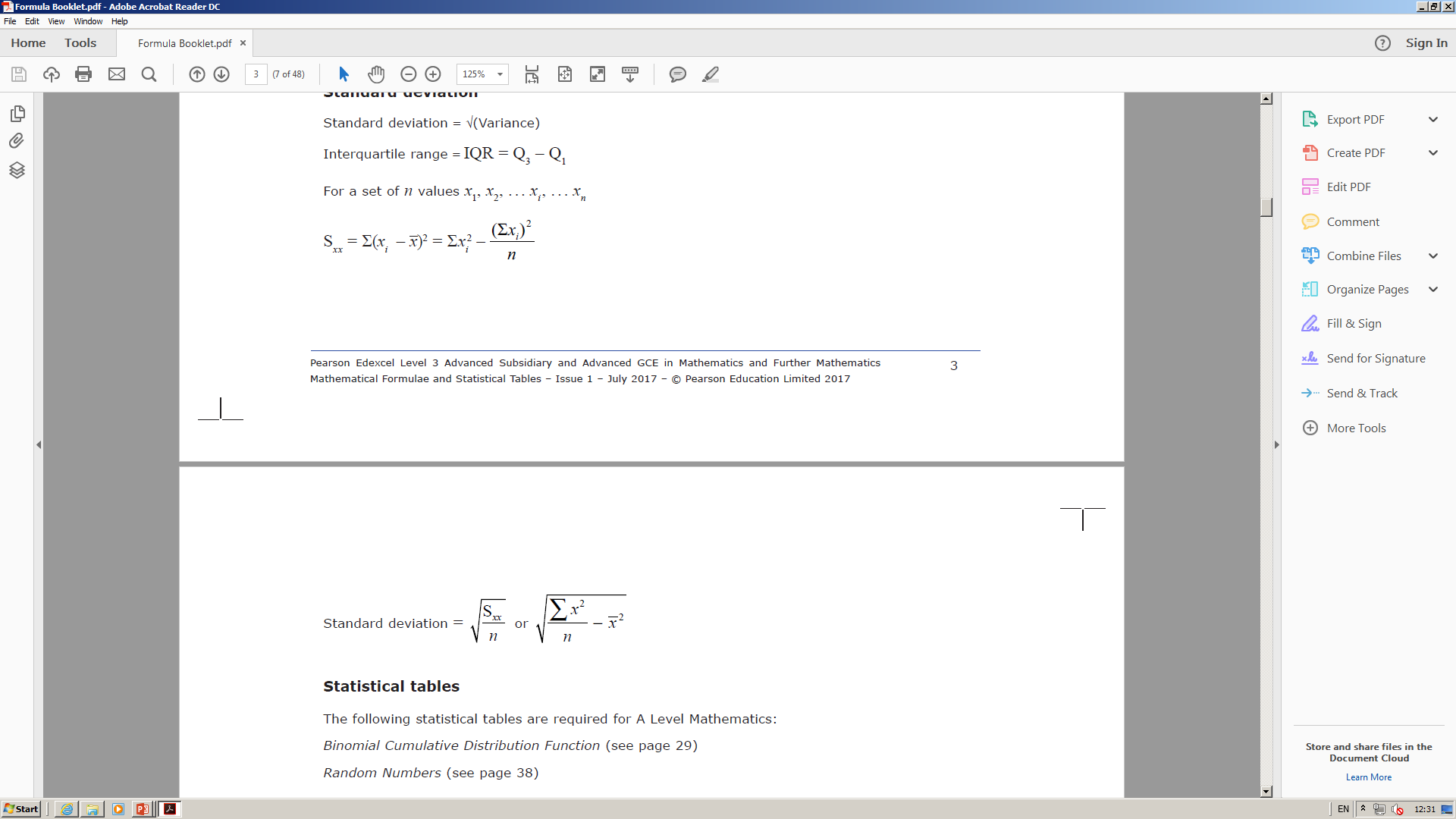 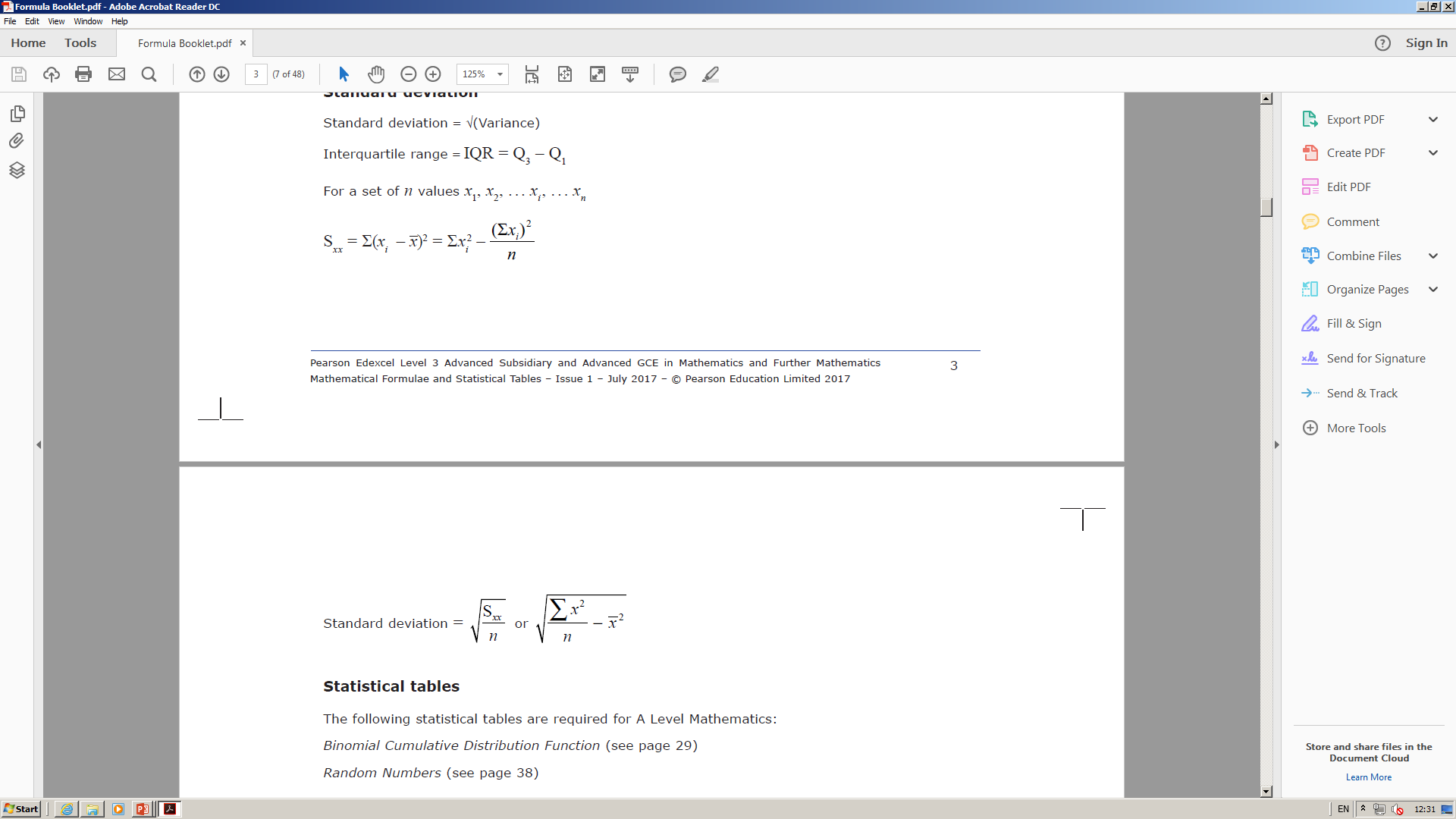 This is what it looks like in the formula booklet!
2E
Measures of location and spread
The variance and standard deviation can also be used to analyse a set of data
 The Standard Deviation tells you the range from the mean which contains around 68% of the data (if data is normally distributed – you will learn about this at a later date)

	For example, if 100 students have a mean height of 150cm and a standard deviation of 10cm.
150
68 of the students are within one Standard Deviation
140
160
95 of the students are within two Standard Deviations
130
170
2E
Measures of location and spread
The variance and standard deviation can also be used to analyse a set of data

The marks gained in a test by seven randomly selected students are:

3  4  6  2  8  8  5

Find the variance and standard deviation of the marks of the seven students.

 The middle of the 3 formulae above is most commonly used when you have the ‘raw’ data
Calculate
Square root
9  16  36  4  64  64  25
2E
Measures of location and spread
The variance and standard deviation can also be used to analyse a set of data

The marks gained in a test by seven randomly selected students are:

3  4  6  2  8  8  5

Find the variance and standard deviation of the marks of the seven students.

 So this means that 68% of the data is within 2.17 of the mean. Note that 68% is not always a possible percentage though!
2    3    4    5    6    8    8
So out of the original 7 values, 4 are within 1 standard deviation of the mean

 This is only 57% rather than 68%, because the data size is very small!
2E
Measures of location and spread
The variance and standard deviation can also be used to analyse a set of data

Shamsa records the time spent out of school during the lunch hour to the nearest minute, x, of the female students in her year. The results are shown in the table. 

Calculate the standard deviation of the time spent out of school.

For tabled data, we need to use a modified formula…
Sub in values – we need to use the table to calculate these!
Calculate
2E
Measures of location and spread
The variance and standard deviation can also be used to analyse a set of data

Andy recorded the length, in minutes, of each telephone call he made for a month. The data is summarized in the table below.






Calculate an estimate of the standard deviation of the length of the phonecalls
For a grouped table we need to use the midpoints (as in the previous section)
2.5
7.5
12.5
17.5
40
65
2E
Measures of location and spread
The variance and standard deviation can also be used to analyse a set of data

Andy recorded the length, in minutes, of each telephone call he made for a month. The data is summarized in the table below.






Calculate an estimate of the standard deviation of the length of the phonecalls
Sub in values – we need to use the table to calculate these!
2.5
Calculate
7.5
12.5
17.5
40
65
2E
Teachings for 
Exercise 2F
Measures of location and spread
Imagine we have the following data on people’s heights (cm)

145   170   168   166   151   147   150   172
Coding can be used to make a set of values simpler to work with

If numbers in a data set are particularly large, they can all be altered in the same way to make them smaller

This will however affect the measures of location and dispersion that we have been calculating, and you need to be aware of these effects…
Mean = 158.625
Range = 27
If all the values were multiplied by 2, what would happen to the measures above?

Mean and range would double

If all the values above had 20 added to them, what would happen to the measures above?

Mean would increase by 20, but the range would stay the same
If you change a set of data by adding or subtracting an amount, this will not affect the range, or any other measures of spread, such as the IQR or standard deviation
2F
Measures of location and spread
3.2
5.5
0.6
1.7
4
To code the data. take each starting value, subtract 300 from it, and divide the answer by 10

Now we can calculate the mean and standard deviation of this new information…
Sub in values
Sub in values
Work out
Work out
2F
Measures of location and spread
Original mean
The original data had 300 subtracted, and then was divided by 10

We need to reverse this, so multiply by 10, and then add 300
Original standard deviation
The original data had 300 subtracted, and then was divided by 10

The subtracting 300 will not have affected the standard deviation, so we only need to multiply by 10
2F
Measures of location and spread
The mean has had 5 subtracted and then been multiplied by 10

 You can write this as a formula:
We know the mean of h
Multiply by 10
Add 5
This is a better way to show your workings!
2F
Measures of location and spread
We need to find the standard deviation of h first!

Use the formula above…
Sub in values
Calculate
As the subtraction has not affected the standard deviation, we only need to undo the division by 10

 Like with the previous example, we can write this as a formula
Sub in values
Multiply by 10
2F